Mobilités doucesAménagement du territoireTransition énergétique
C.P.E.S
Cycle Pluridisciplinaire d’Etudes Supérieures
Lycée Montesquieu 
Le Mans
cpes72@ac-nantes.fr
Le C.P.E.S et non la C.P.E.S
Le cycle pluridisciplinaire d’études supérieures (CPES) est un cursus d’excellence de trois ans, de niveau licence, accessible sur Parcoursup depuis 2022 et dispensé  à la fois à l’université et au lycée avec une volonté forte de mixité sociale;

Jusqu’en 2021 seuls les lycées Henri IV de Paris et Kléber de Strasbourg en partenariat avec leurs universités avaient cette formation. Depuis 2022, un C.P.E.S a été créé dans chaque académie à la demande des Recteurs;

La C.P.E.S désigne toujours des classes préparatoires à l’enseignement supérieur. 
                Ne pas confondre avec le C.P.E.S;
Pourquoi postuler à un C.P.E.S?
Choix d’un parcours interdisciplinaire durant 3 ans ouvrant l’accès à des masters plus variés ou plus transversaux;
Exemples: sciences et techniques, droit-économie, sciences humaines et sociales, littérature-arts-et langues, santé…
Thématique du C.P.E.S du Mans:
	« Mobilités durables, aménagement du territoire, transition énergétique et volet international »

Cette thématique a été construite par les équipes de l’université et du lycée en lien avec l’histoire du Mans mais aussi par la présence sur le territoire de labos de recherches, de starts-up ainsi que des collectivités tournées vers le futur
L’organisation du C.P.E.S du Mans
Une capacité de 24 places;
1è année: 80% Lycée et 20% Université / 2è année: 50% Univ. et Lycée /     3è année: 80% Univ. et 20% lycée;
Interdisciplinarité totale en 1ère année: Maths, Physique, Chimie, Informatique, Géographie, S.E.S, Anglais et LV2 options
Choix du parcours de licence en fin de 1ère année: 
	- Licence de géographie, aménagement du territoire
	- Licences de Physique-chimie                                                                                  
                                 ou Physique / Parcours franco- allemand
Liens avec les problématiques sociétales: intervention d’acteurs de la thématique, participation à des conférences…
A la fin de la 1ère année: chaque étudiant valide                soit une L1 de physique ou une L1 de géographie.
Le volet international
4h d’anglais sont prévues chaque semaine pendant 3 ans. Niveau visé: C1. 
L’objectif étant de donner un niveau élevé de compétences linguistiques à ces étudiants en vue de leur future insertion professionnelle;
Un premier séjour à l’international est prévu en fin de 1ère année, pour tout le groupe afin de découvrir concrètement des projets innovants européens: (projet en cours pour Copenhague en mai 2023)
Un second séjour à l’international est prévu en fin de 2è année; cette fois c’est un projet individuel construit durant l’année avec un déplacement de 4 semaines à l’international.
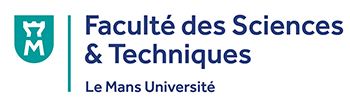 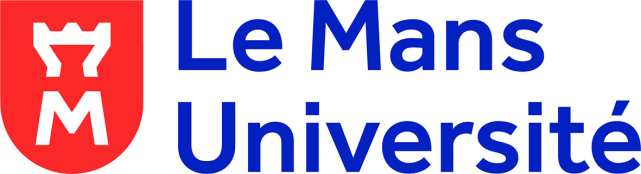 Organisation de la Licence Physique-Chimie parcours Physique
	S1: Portail L1 MPC: Maths, Double-Licence Maths-Eco
	Physique-Chimie, ENSIM, ESGT
	S2: Physique-Chimie, ENSIM, ESGT
	S3: Physique-Chimie, ENSIM, ESGT
	S4: Physique, Chimie, ENSIM, ESGT
	S5 et S6: Physique
Organisation du C.P.E.S: 
	L1: projet scientifique sur les thèmes du C.P.E.S
 	L2: Unités de physique sur l’université
	L3: 100% parcours physique
L1: Anne Desert : anne.desert@univ-lemans.fr 
L2: Pierre Jolive: pierre.jolive@univ-lemans.fr
L3: Guillaume Brotons: guillaume.brotons@univ-lemans.fr
Responsable département de physique: Nicolas Errien: nicolas.errien@univ-lemans.fr
Directeur UFR ST: Florent Calvayrac: florent.calvayrac@univ-lemans.fr
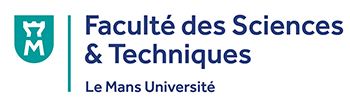 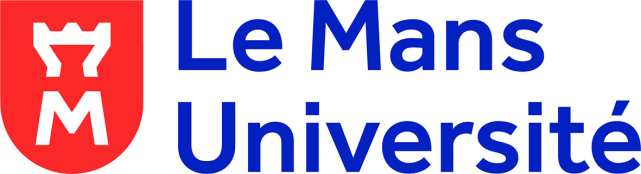 Projet de première année:

-un travail personnel en situation de responsabilité
-une initiation et un entraînement à la démarche de recherche scientifique 
-une démarche de recherche scientifique et technologique réalisée de façon concrète

-dégager une problématique en relation explicite avec les thèmes du C.P.E.S
-se poser des questions avant de tenter d'y répondre
-mettre en œuvre des outils et méthodes utilisés dans un travail de recherche scientifique (observations, réalisation pratique d'expériences, modélisations, formulation d'hypothèses, simulations, validation ou invalidation de modèles par comparaison au réel, etc.).
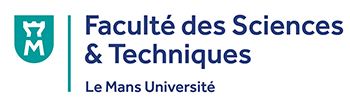 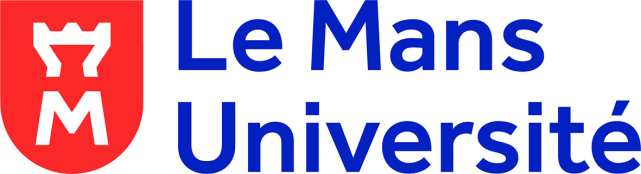 Projet de première année:
-une production personnelle de l'étudiant: observation et description d'objets naturels ou artificiels, traitement de données, mise en évidence de phénomènes, expérimentation, modélisation, simulation, élaboration, etc. 
-ne pas se limiter à une simple synthèse d'informations collectées, mais doit faire ressortir une « valeur ajoutée » 
-un travail en petits groupes ou de façon individuelle. Dans le cas d'un travail collectif, l’étudiant devra être capable à la fois de présenter la philosophie générale du projet, et de faire ressortir nettement son apport personnel

-Accompagnement par le responsable de la L1 et un enseignant ou un chercheur de l’université (selon le sujet)
-Calendrier avec jalons sur l’année: sujet, présentation du sujet avec problématique et mots clés, validation du sujet, travail sur le sujet (bibliographie, expériences…….)
-Présentation des travaux à un jury en fin d’année
	15 min de présentation orale
	15 min de questions.
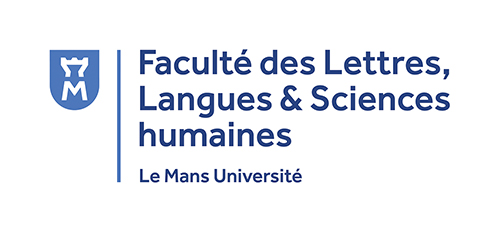 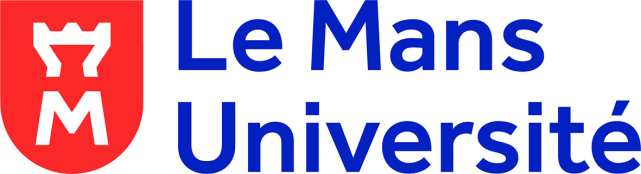 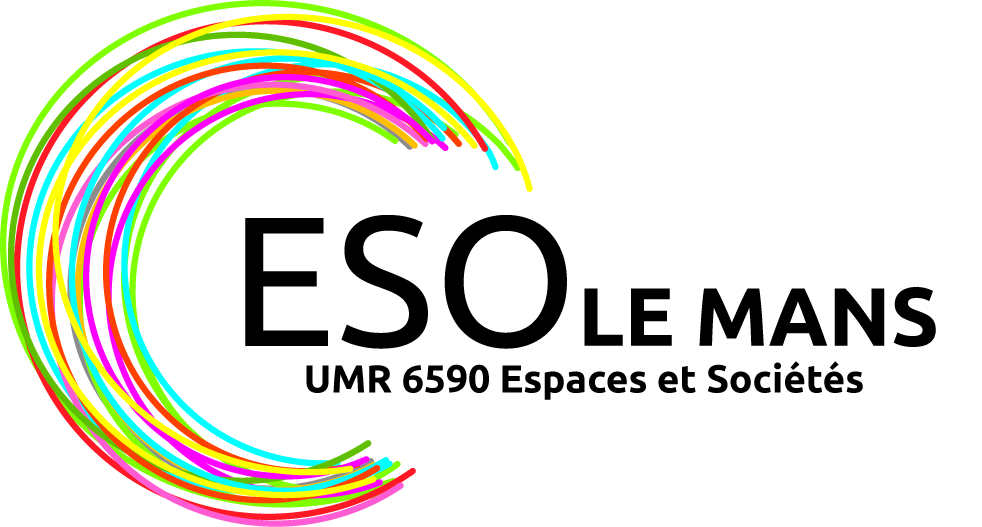 Organisation de la Licence de Géographie 	
S1 à S4: Majeure Géographie
Mineure: Etudes environnementales ou Science de l’éducation ou Mineure UFR Lettres, Langues et Sciences Sociales
S5 et S6: Parcours Aménagement et transition écologique ou Parcours Métiers de l’enseignement premier degré

Organisation du C.P.E.S: 
L1: Mineure Etudes environnementales
L2: Mineure Etudes environnementales et Unités de géographie sur l’université
L3: 100% parcours Aménagement et transition écologique
L1: Moïse Tsayem Demaze: moise.tsayem_demaze@univ-lemans.fr 
L2-L3 Parcours Aménagement: Dominique Amiard: dominique.amiard@univ-lemans.fr
Responsable Dpt de géographie: Cyria Emelianoff: cyria.emelianoff@univ-lemans.fr
Directeur UFR LLSH :Réza Mir Samii: reza.mir-samii@univ-lemans.fr
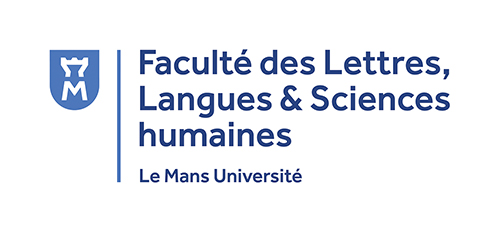 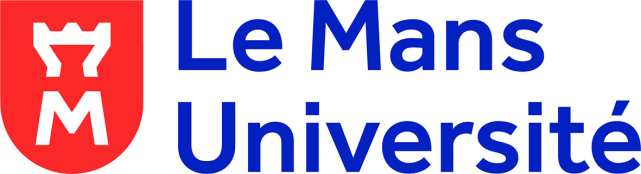 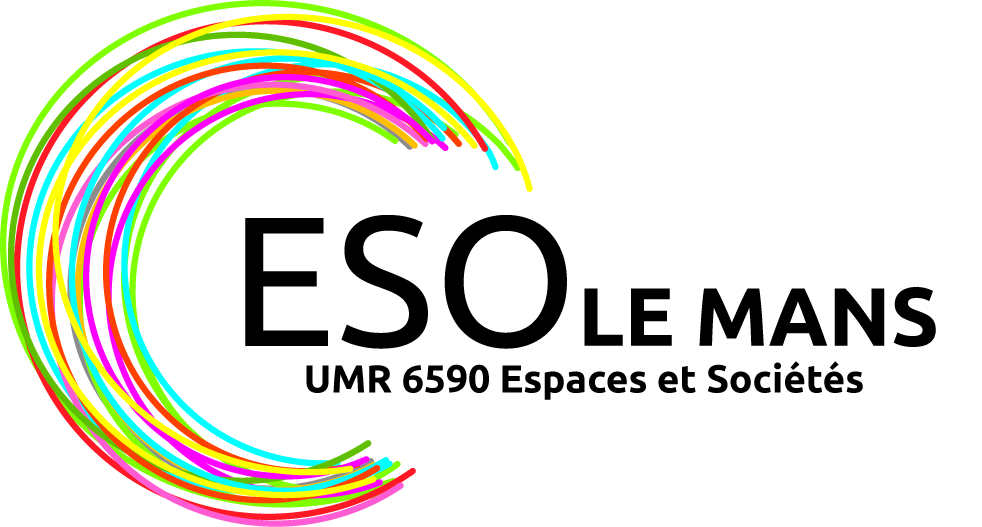 L1-L2:
Mineure Etudes environnementales:

Géographie et histoire de l’anthropocène
Climatologie, biogéographie, écologie
Transition agro-écologique et alimentaire
Ecologie territoriale, économie circulaire, 
Ressources naturelles et biens communs
Politiques publiques et alternatives citoyennes de transition socio-écologique

Projet tutoré L1 (mai 2023): 

Constitution de groupes de travail collaboratifs et enquêtes de terrain sur les mobilités durables dans différents quartiers manceaux.
Dossier de présentation des résultats